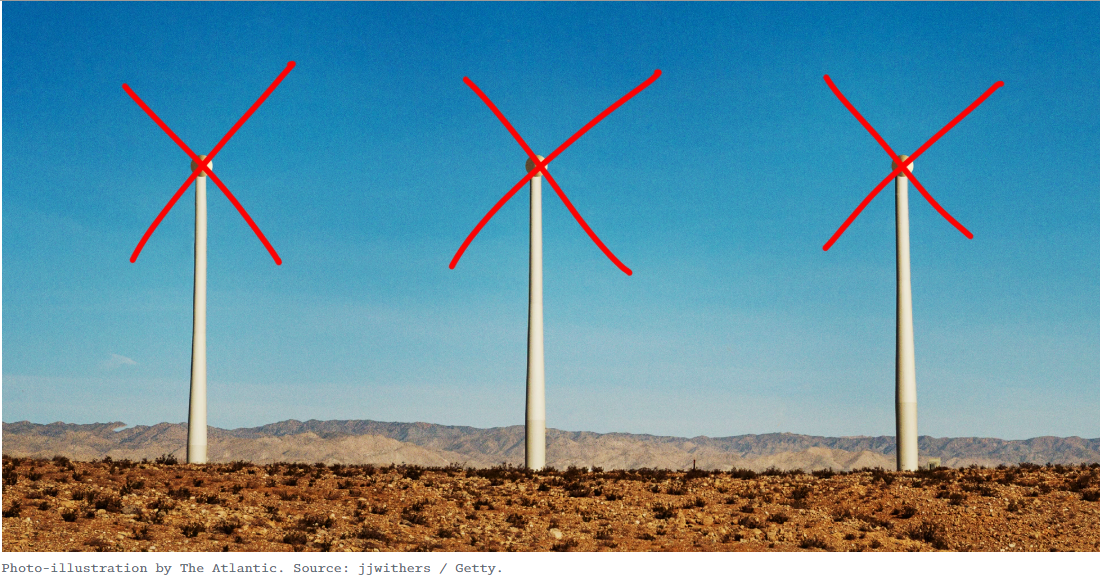 TUULEPARK või TUULETÖÖSTUS
MTÜ Looduse ja Inimeste EestOTRK „Tuuletööstuse pahupoolest“ (24.04.2025)
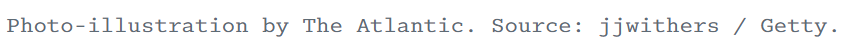 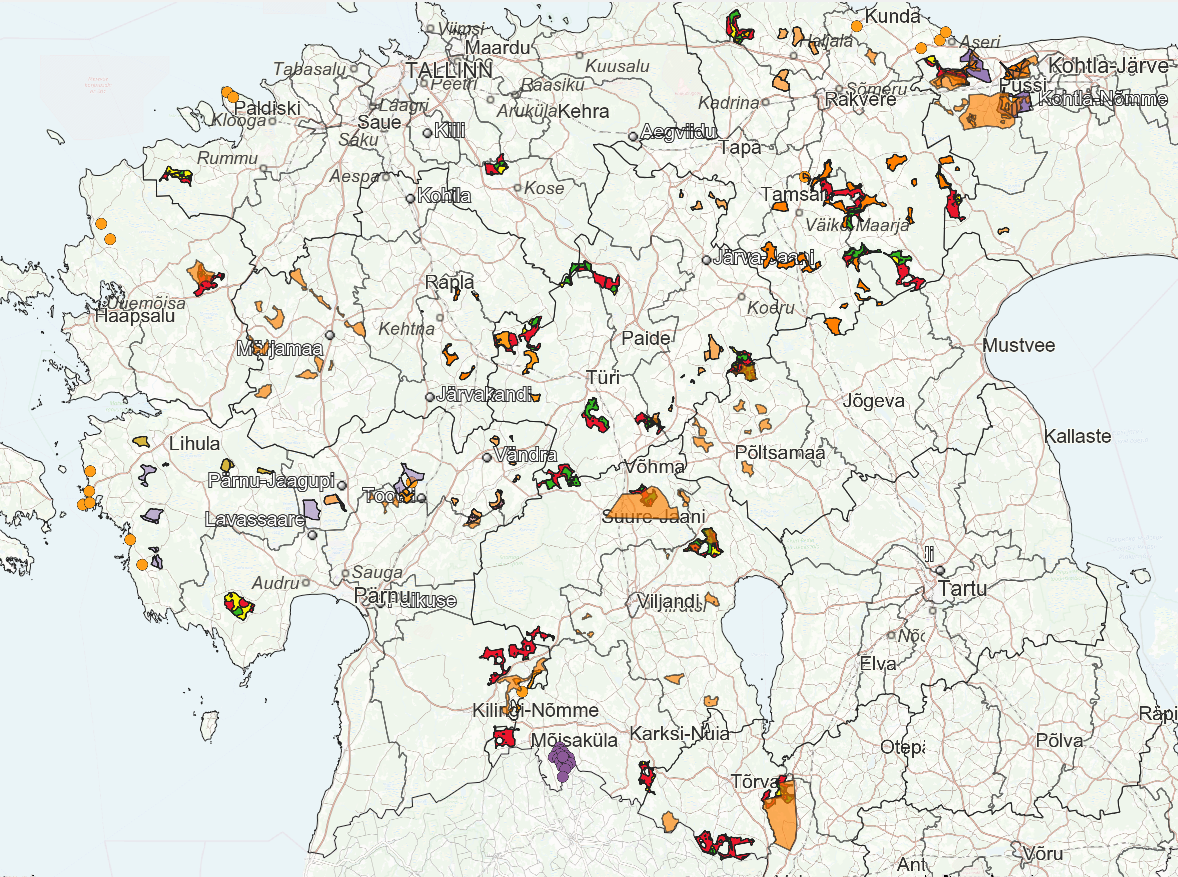 Planeeringutes
25? KOVi

Kaardil:

22 valla osalised tuuletööstuse alad;

riiklikud alad (RePower)
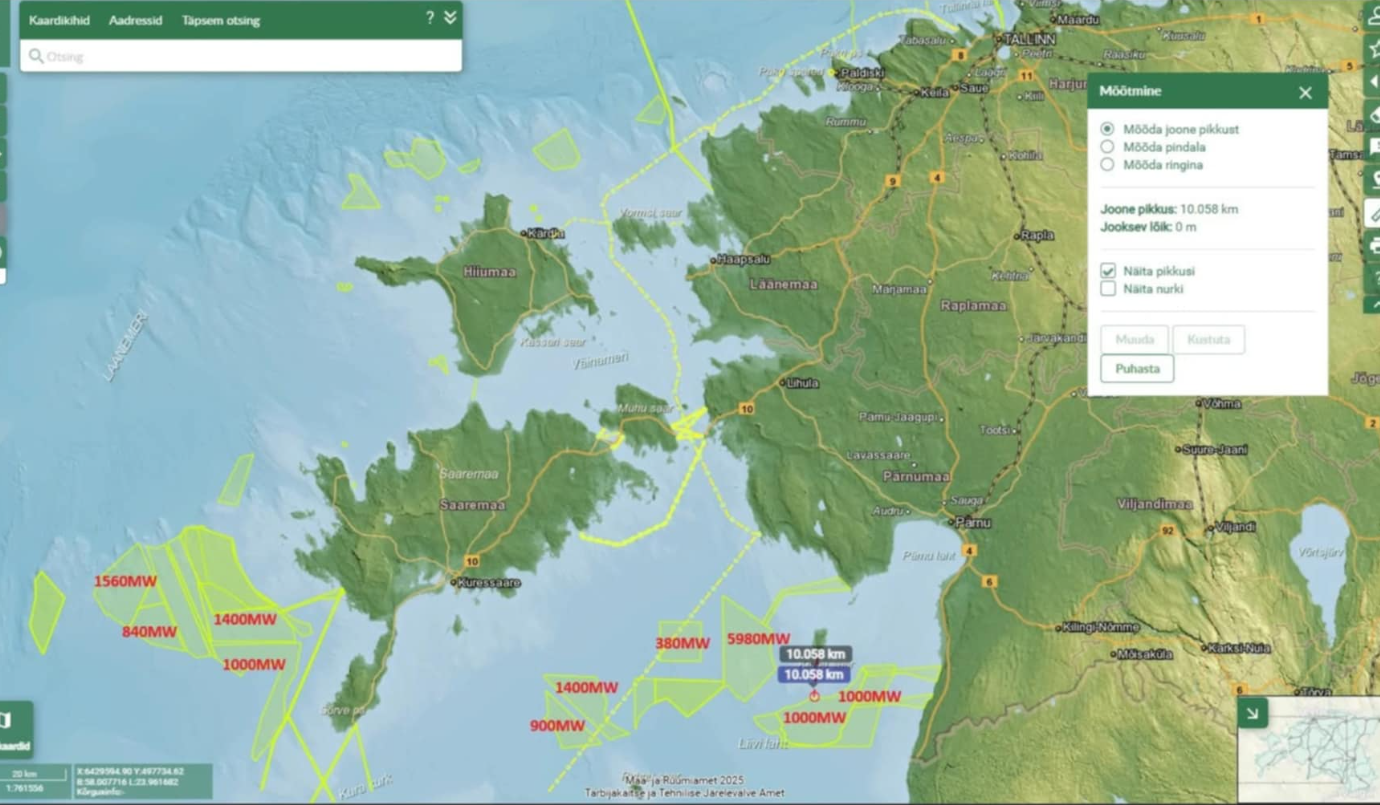 Kui palju planeeritakse?  

2850 MW 	ENMAK 2035 maismaatuuletööstuse eesmärk Eestis aastaks 2030 hinnanguliselt 

					

6300 MW	    Planeeringute koguvõimsus seisuga märts 2024
1100 MW     RePower (riigi poolt valitud alad)


Keskkonnaportaal:
694 MW	  Olemasolev võimsus 
1859 MW	  Detailplaneeringutesse ja ehitusetappi jõudnud planeeringud
3880 MW	  ARENDAJATE arvates potentsiaalselt realiseeruv võimsus
15 000 MW	  Meretuulealad (Maa-amet, TTJA hoonestusload)



1599 MW	Kõikide aegade tiputarbimisvõimsus (4. jaanuar 2024)
950 MW	Keskmine tarbimisvõimsus
Tuulealade planeeringud valdades (koos RePoweriga)
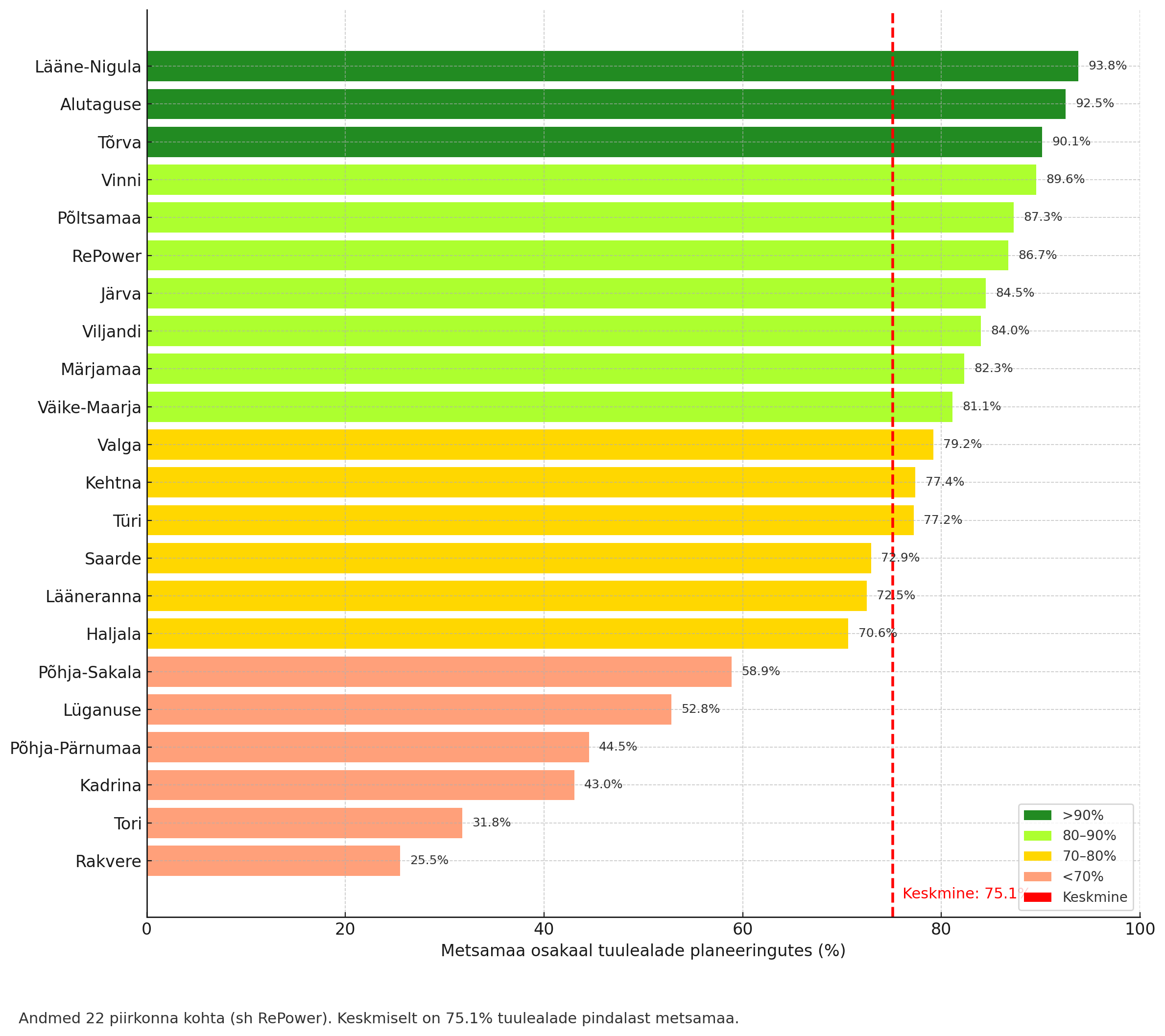 Keskmine metsamaa osakaal tuulealadel 75,10%

Planeeringud rohevõrgustiku
tuumalades ja rohekoridorides
* MTÜ Looduse ja Inimeste Eest teada olevad planeeringud koos metsamaa osakaaluga
Kaitsealuste lindude puhvertsoonide vähendamine/eiramine
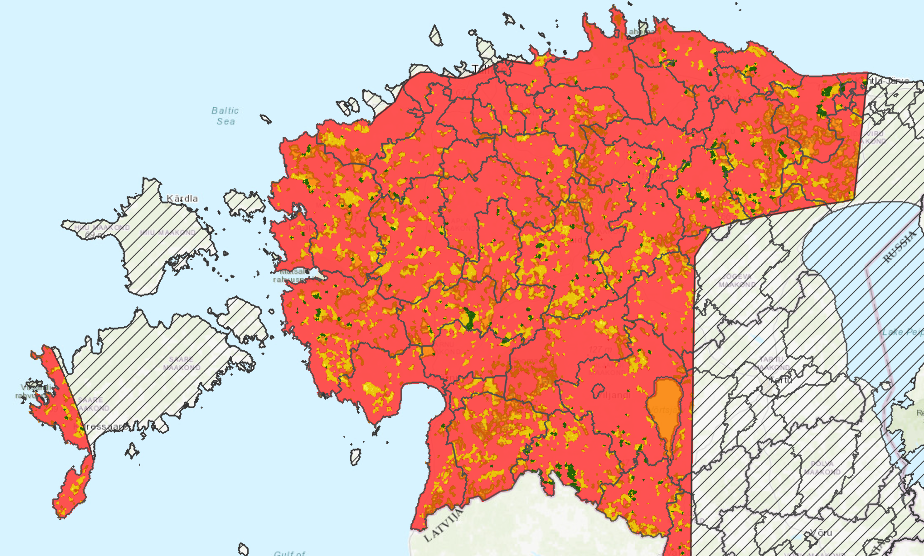 MLA, KAUR 2022 algne kaardistus
Mõjuhindajate soovitusi ja väljavõtteid:

teravili asendada rapsi või rohumaaga;
hüvitusalad võõrale metsamaale;
tuulikute seiskamine: 	
	* läheneb lind/nahkhiir, samuti rändeperiood 
	* esineb ebasobiv varjutus
	* toimub saagikoristus
d)   kui asukohapõhine eksperthinnang ei sobi, hakatakse seda sobivaks muutma
Näited: 
Liivi lahe merepargi KMH: „Tuulikute paigutumine meremaastikku pigem mitmekesistab vaadeldavat maastikku.“
Põhja-Pärnumaa EP KSH: „…kaaluda sellise leevendusmeetme rakendamist nagu tuulikute ajutine seiskamine saagikoristuse ajal (ajal, mil saagikoristuse masin põllul otseselt tegeleb saagikoristusega).”
Märjamaa EP KSH programm: „Keskmine tuule kiirus kasvab ligi 18%.“
Saarde KSH 2020 „…negatiivne mõju avaldub valdavalt peale tuulepargi arendamisest teatamist ja enne selle valmimist. Peale tuulepargi valmimist uuringu kohaselt hinnad tõusid vähemalt eelnevale tasemele…“
Kinnisvara (ei kajastu müümata jäänud kinnisvara, uuringud madalamate tuugenitega)
STT info.fi
Talumistasu Eestis vs Taani lahendusNäiteks, Taanis on seadusega ette nähtud, et kui kinnisvara väärtus väheneb rohkem kui 1%:a) maksab arendaja kinni hinnavahe; võib) kinnistuomanik saab nõuda kinnistu väljaostmist täishinnaga.
Saardes läbi viidud mõõtmised
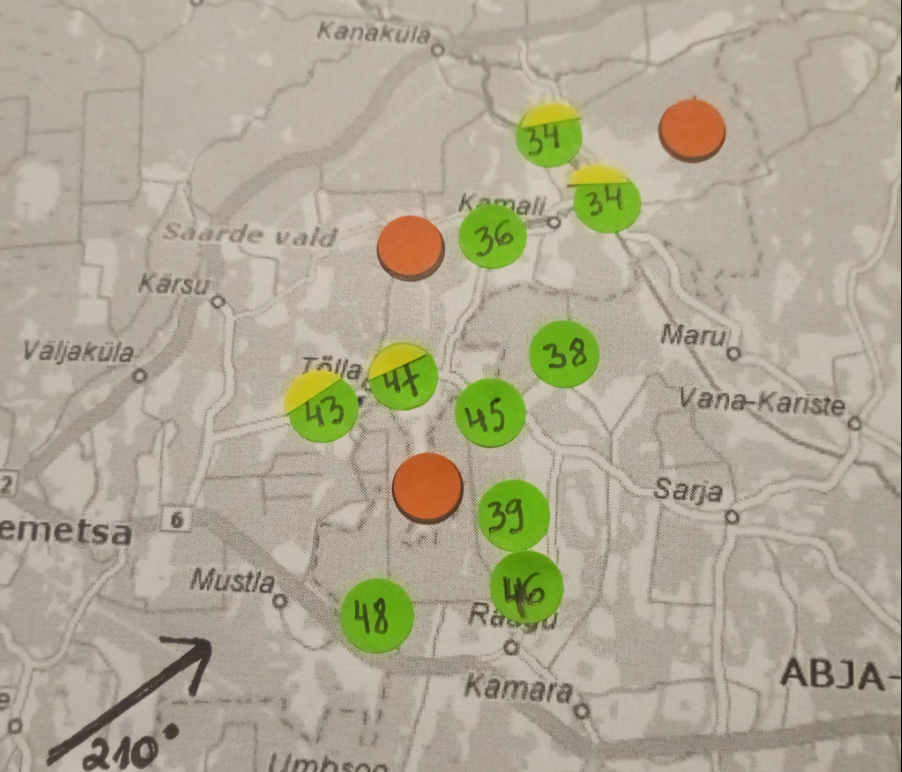 Punane - tuulikute alaRoheline - müra mõõtekoht
Number rohelise peal - päevane maksimum tulemRohelisel kollane katus - infraheli mõõtekoht
Lubatud sihtväärtused: 
40 dB(A) öö, 50 dB(A) päev

Terviseamet :
Elektrituulikute paigutus lahendada selliselt, et elamu maa-aladel (elamu maa-aladeks loetakse ka hajaasustuses maatulundusmaadel asuvaid elamute õuealasid) on tagatud tööstusmüra öine sihtväärtus vastavalt keskkonnaministri 16.12.2016 määrusele nr 71.
TÄNAN KUULAMAST!